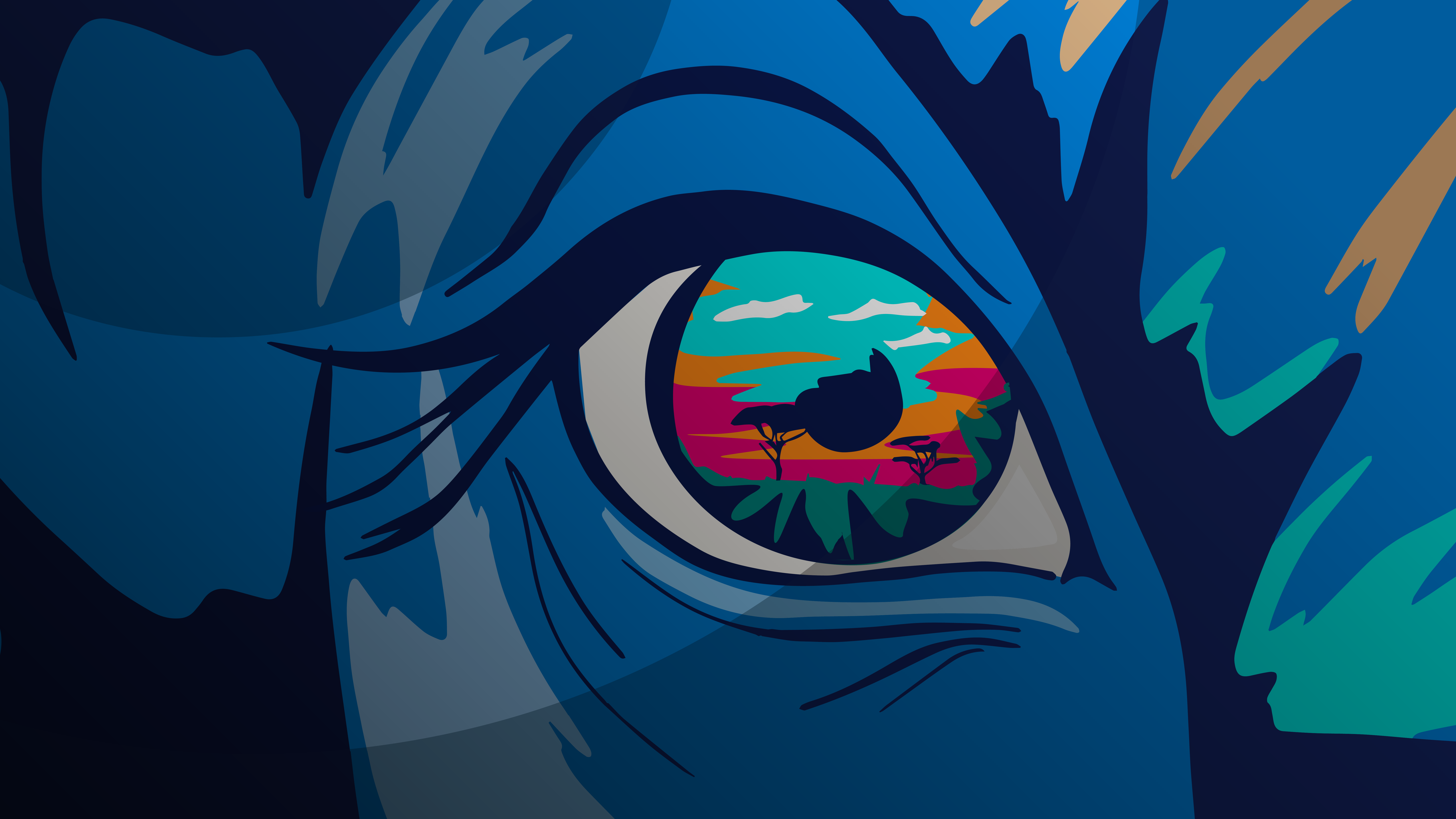 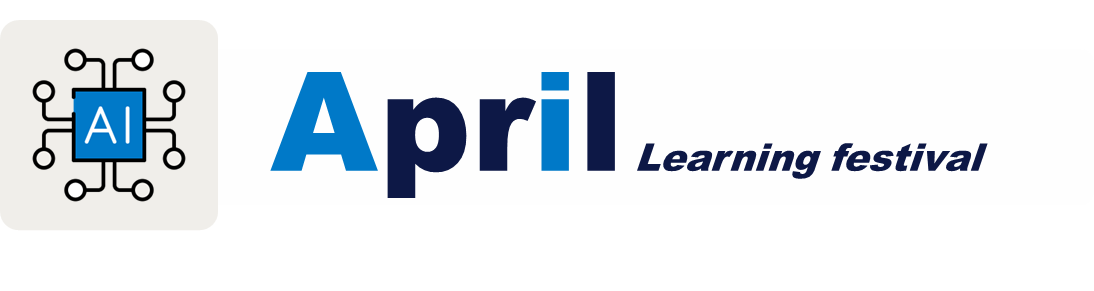 ​
Keynote: How AI is shaping the Modern Lawyer
Craig Smith
Lecture in Law University of Salford
LLB (Hons), LLM, SFHEA
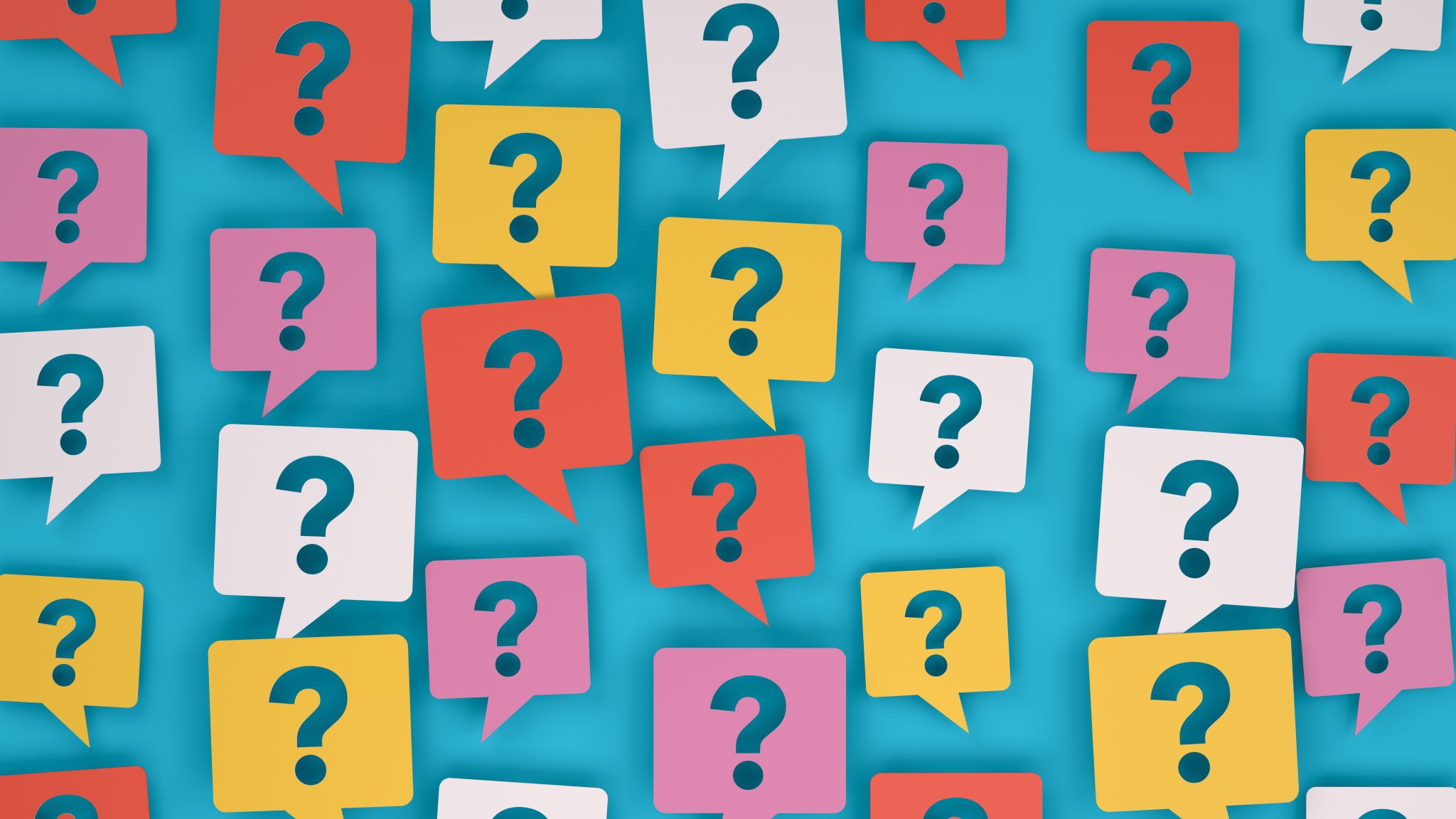 AI Literacy
Everyone’s talking about AI or AI literacy. 
AI is reshaping professions — fast.
Your approach depends on how you use it.

The EU AI Act is making AI literacy mandatory.
But this is more than compliance…
It’s about reputation, risk, and readiness. (3 Rs)
The Conversation Starter
What Is AI Literacy?
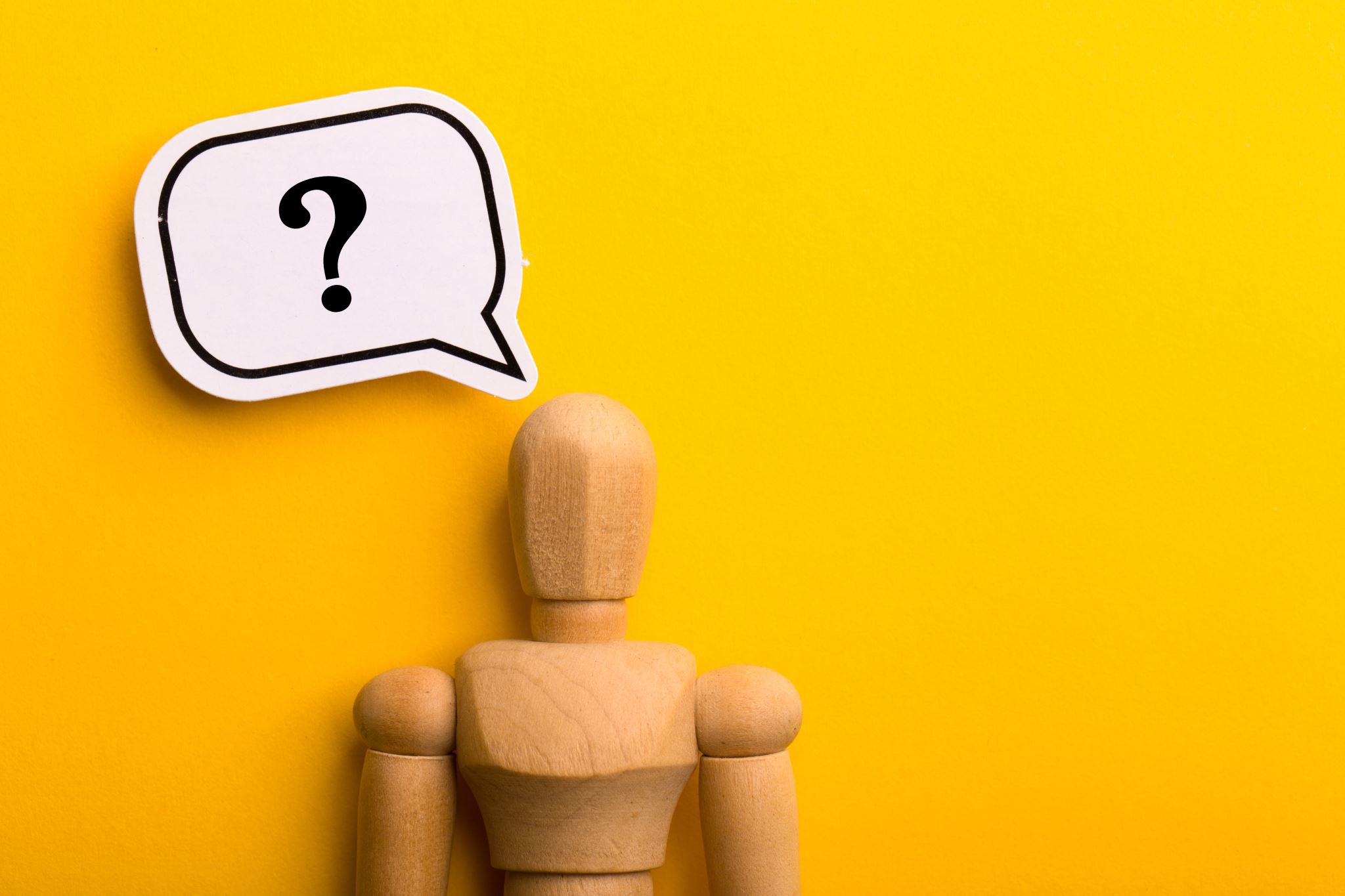 Why it matters?
Pressure + Practical
EU AI Act 
UK Regulatory Bodies (SRA) (BSB) (GMC) (ICO) 
Training is important. 
Awareness and Discussion is the First Step.
Example
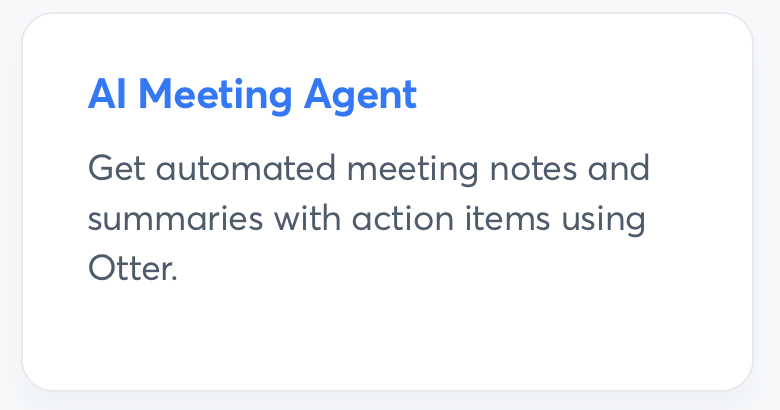 Sending your AI chatbot to meetings
Otter.ai - is an American transcription software company based in California. 
The company develops speech to text transcription applications using AI. 
Who is the meeting for?
Your presence in a meeting?
“The cases cited were not legitimate.”
A US lawyer used AI to draft documents in a case against Walmart.
Nearly all cited cases were hallucinated.
Judge noted: “None exist... peculiar phrasing…”
Firm admitted: “Our AI hallucinated... this was embarrassing.”
This is not a one-off.
The Law Society Gazette – Manchester
A litigant presented fictitious submissions in court based on ChatGPT answers.
In a civil case in Manchester, one party represented and one unrepresented: 
The barrister argued there was no precedent for advancing the case. 
One case name was fabricated, while the other three were real but with different cited passages from the judgment. 
All four citations were fictitious but appeared legitimate.
You’re working with AI.You’re not alone.
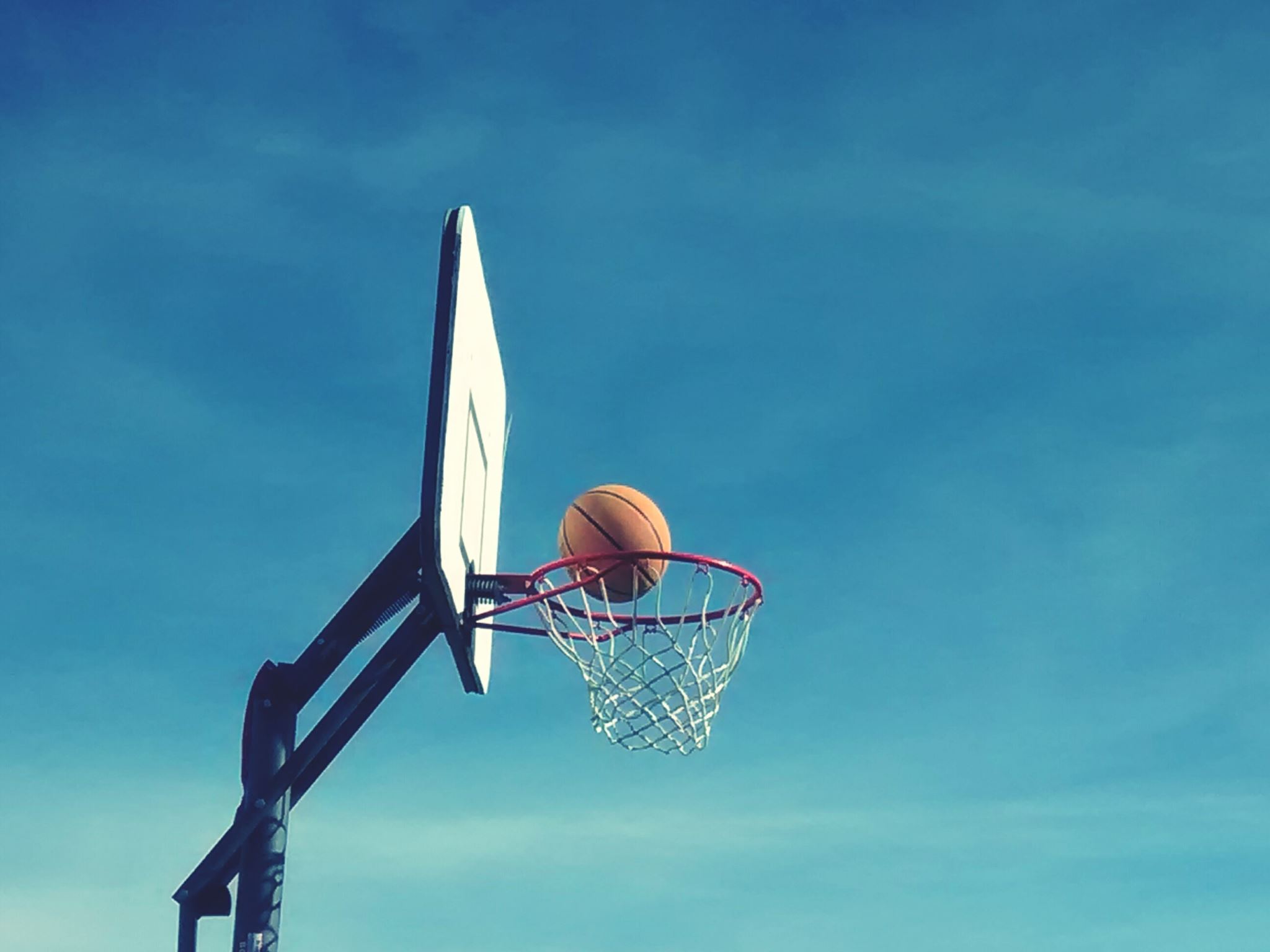 We have just seen two court examples. UK and US. 
You have shared with me examples of your own use. 
Together as a Team.
You’re not alone. You’re working against AI.
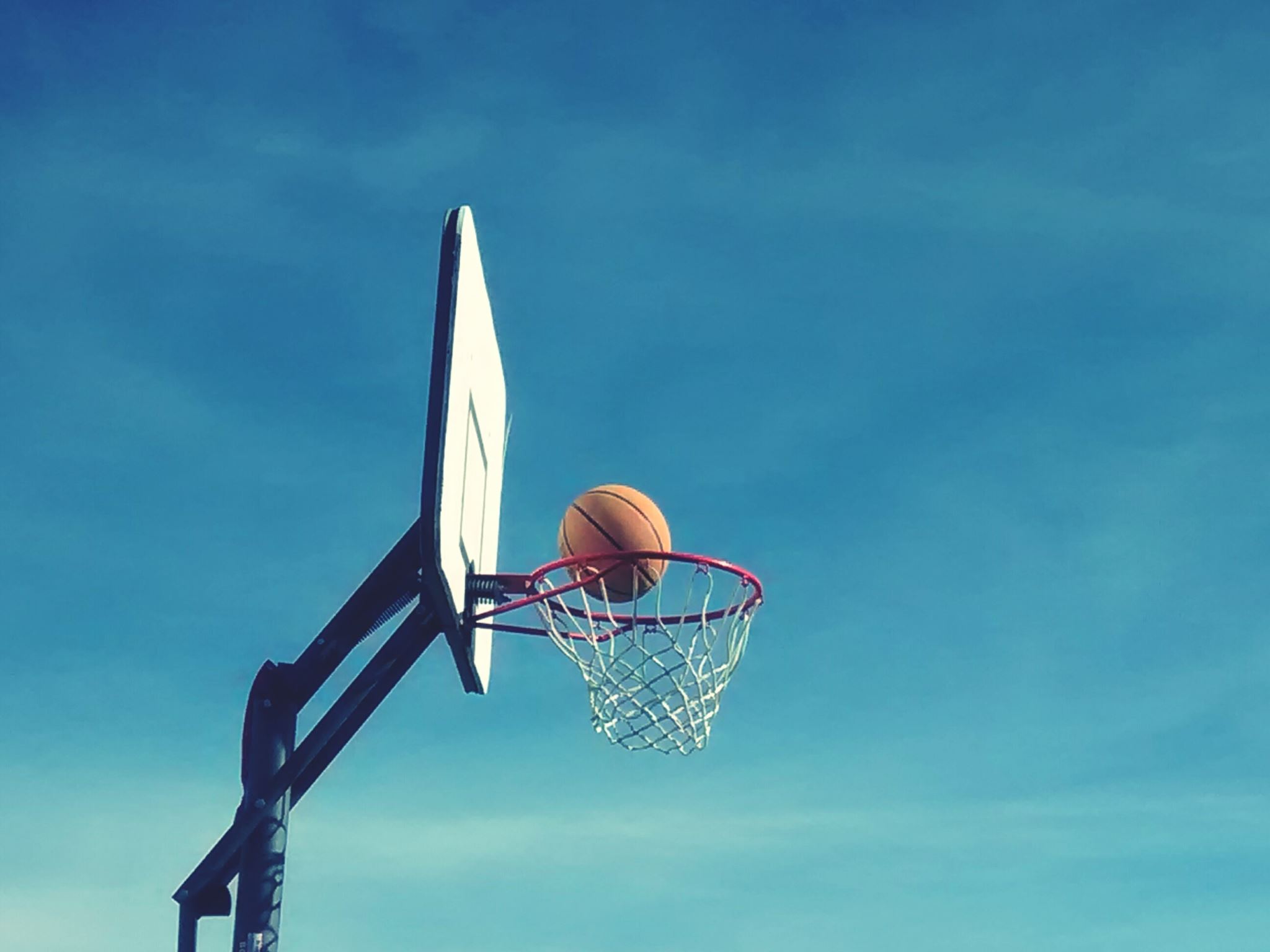 You’re not just navigating how to use AI in your own practice. 
You’re also up against people using it, sometimes recklessly, sometimes strategically.
And the line between the two isn’t always clear.
Can you recognise it? 
Can your team recognise it?
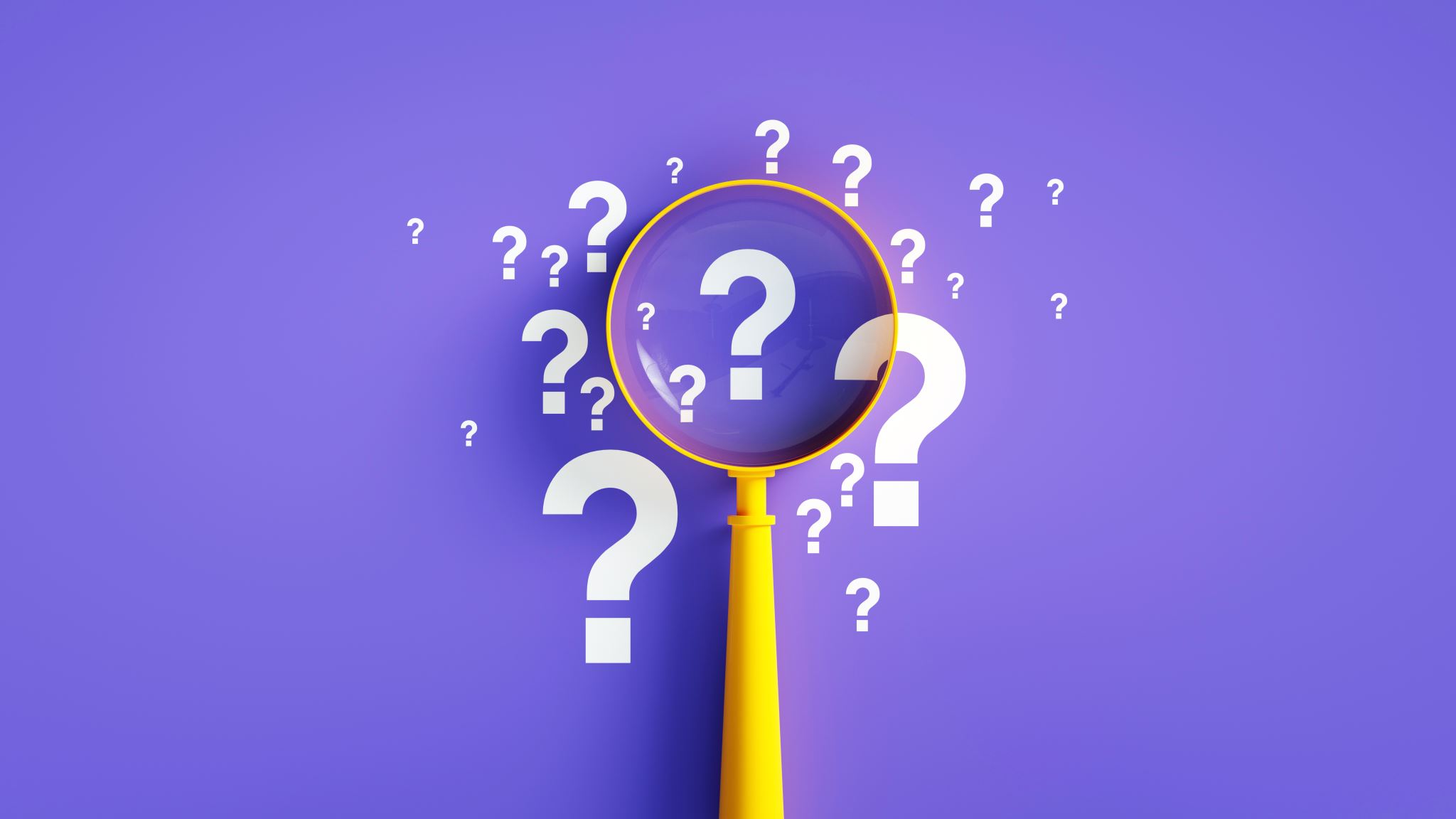 Risks You Should Know
Using AI without a level of literacy is dangerous. 
You remain fully responsible for your outputs.
Reputation damage if errors are discovered.
Data risk. 
May breach ethical/legal guidelines.
AI still hallucinates…
Rethink AI — It’s a Tool, Not a Threat
IBM: Augmented Intelligence
Not about replacing us but empowering us.
AI handles the repetitive; you handle the strategic.
Embrace AI to:
Free up time
Reduce routine
Focus on people and insight
Only you know how best AI can do that.
AI as a Competitive Advantage
Skills for the Future
In-demand skills:
Critical thinking
Creativity
Judgment
Ethical awareness
Digital Skills
It’s not just what you do…It’s how you do it with AI…
What can you do today?
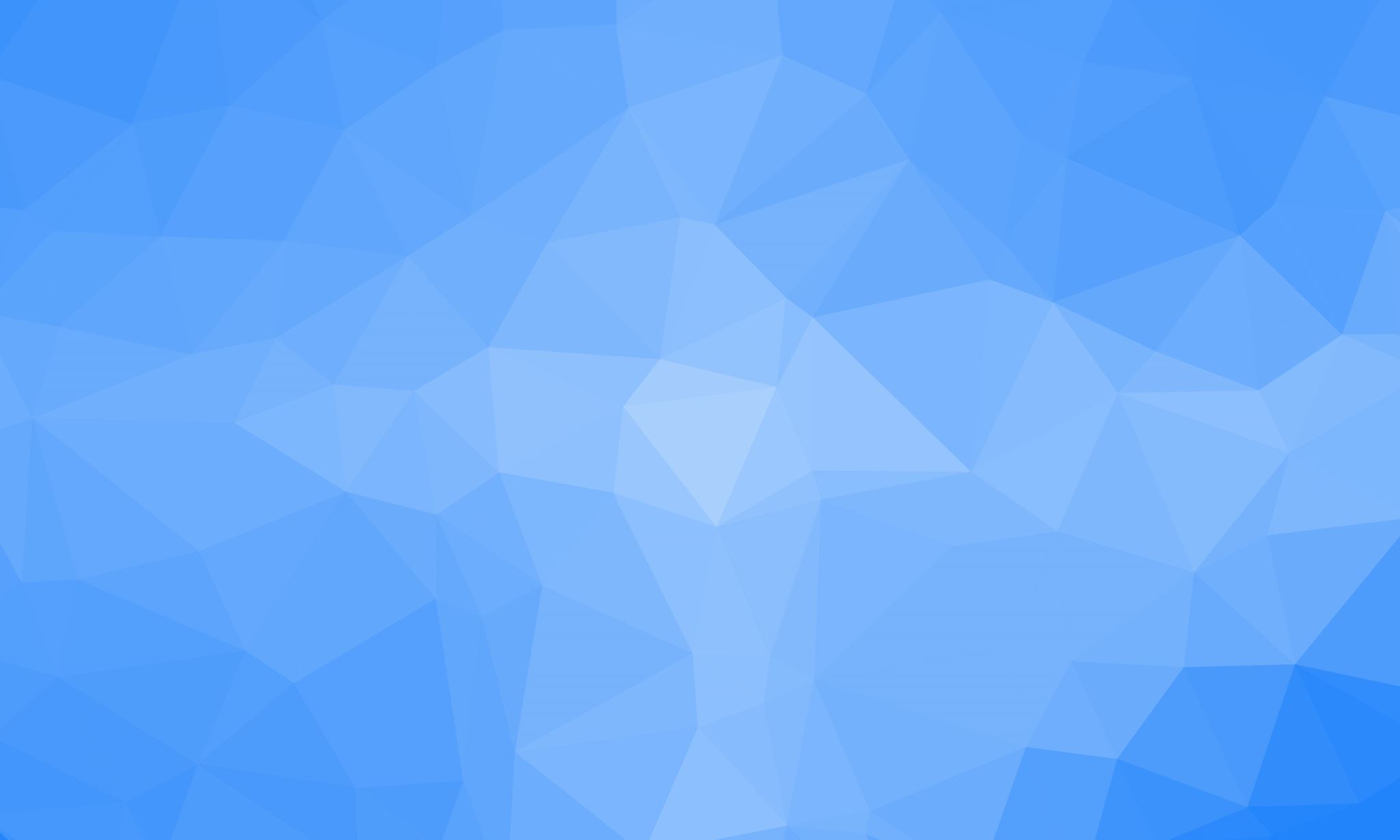 The 3 Es of Impact
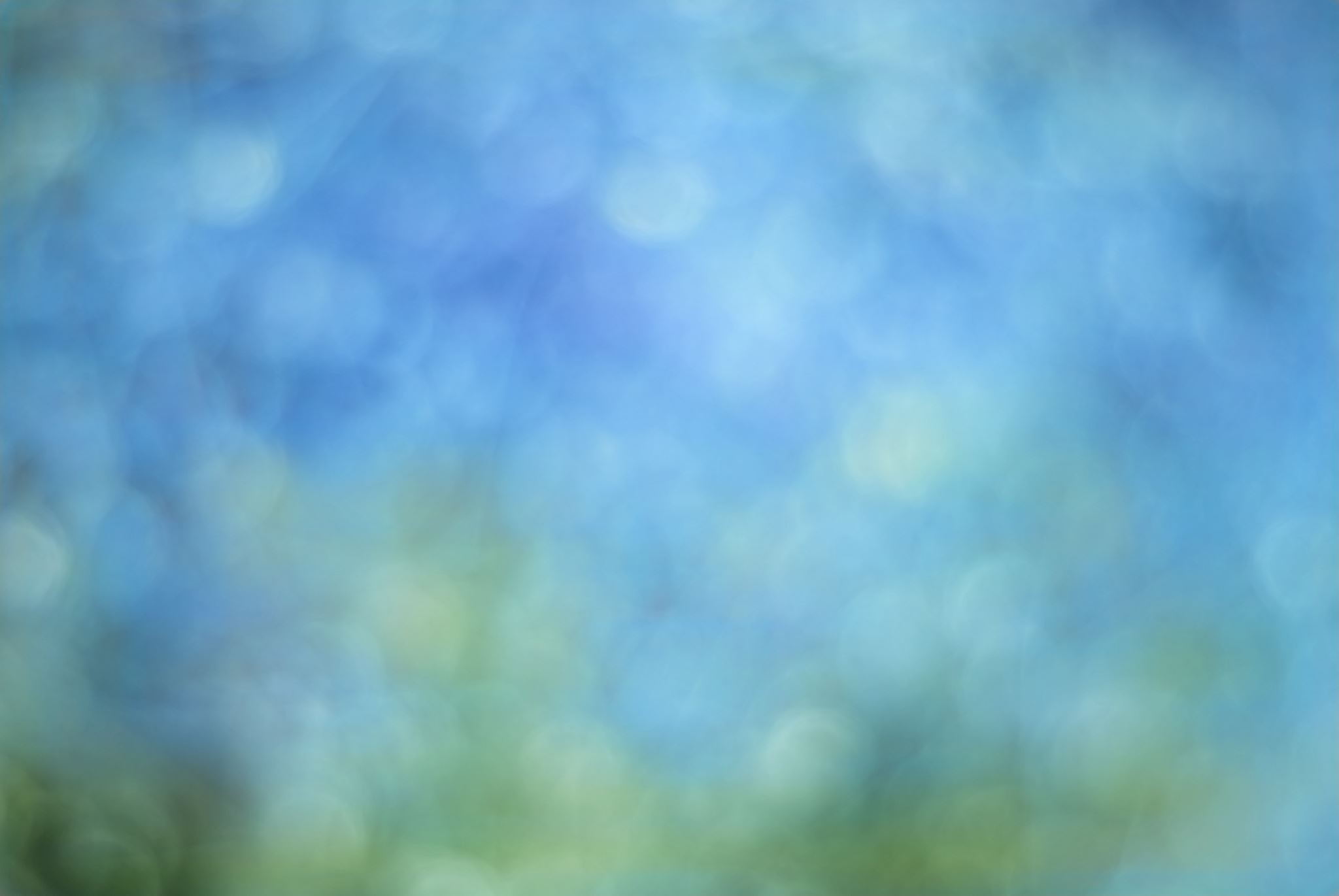 The 3 Rs of -
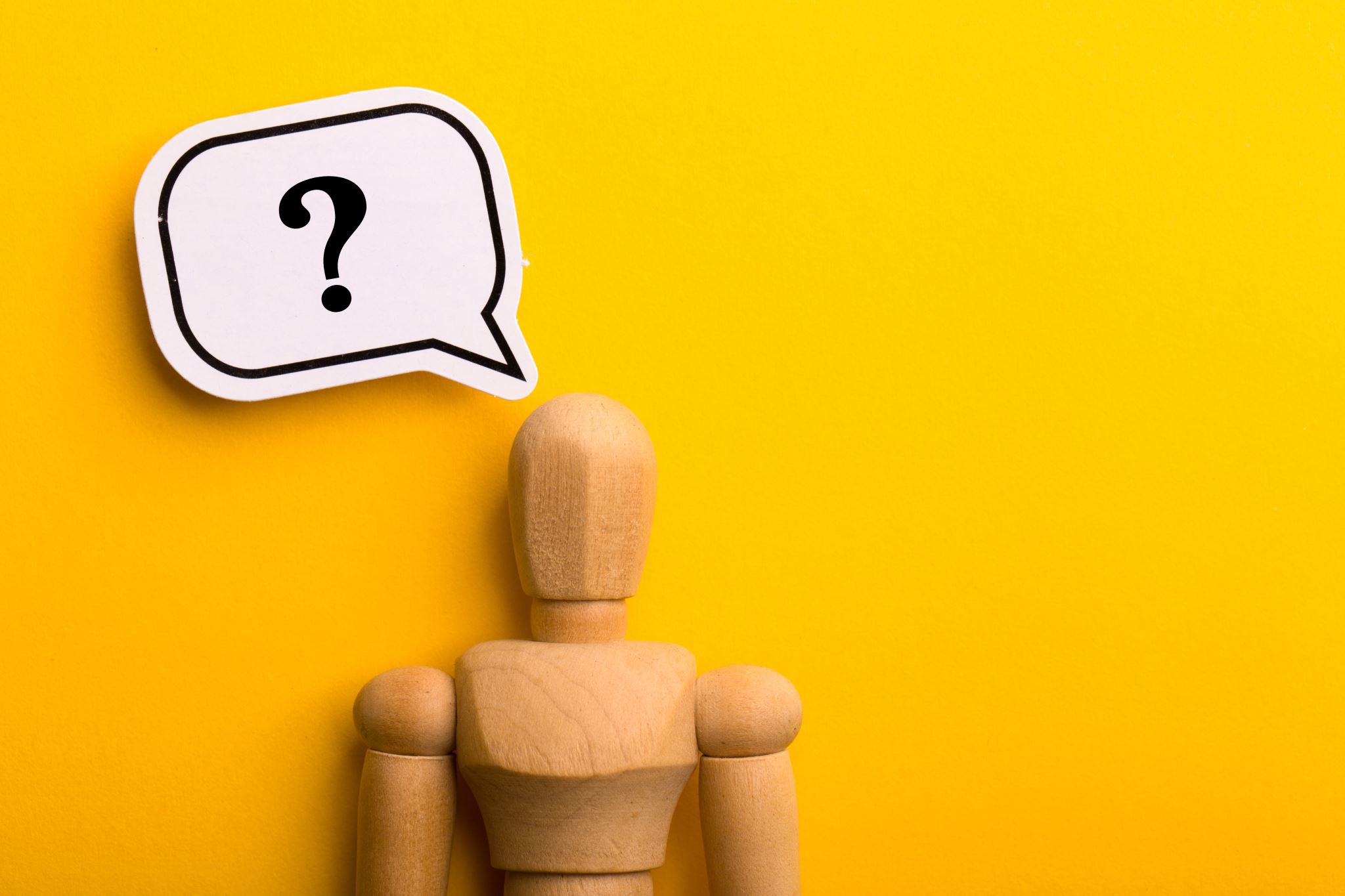 Final Thoughts
AI won’t replace you…
…but someone who understands and can use AI will…

AI literacy is your safeguard, advantage, and obligation.
The time to build capability is now.
The Reflective Starter
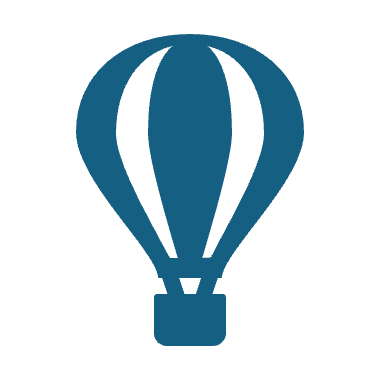 Think about your use of AI tools, casually, outside of work? 
(CoPilot) 
(Other tools)
What did you use it for?
What worked well or didn’t?
If you didn’t use any, was that a conscious choice? Why are you opting out?
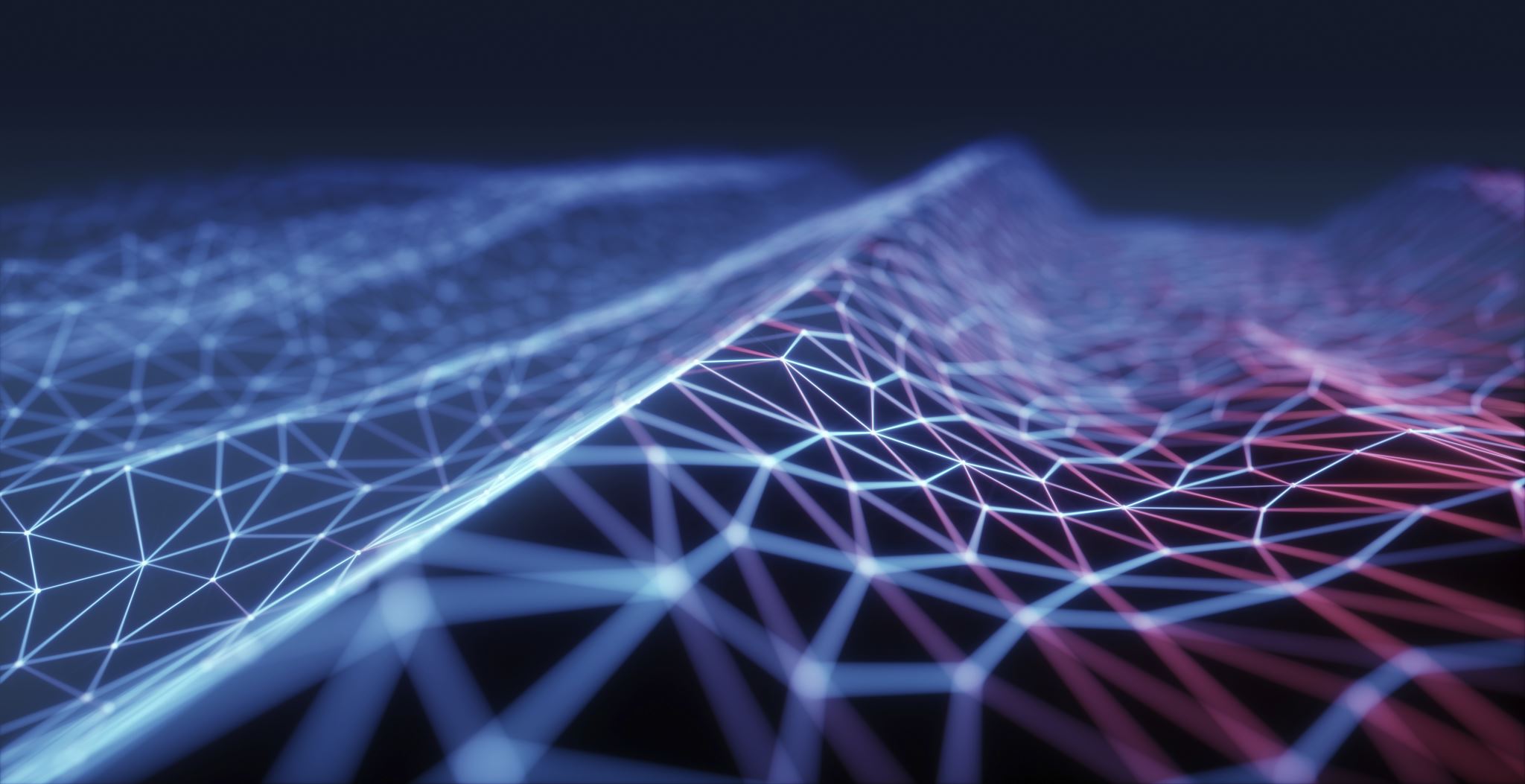 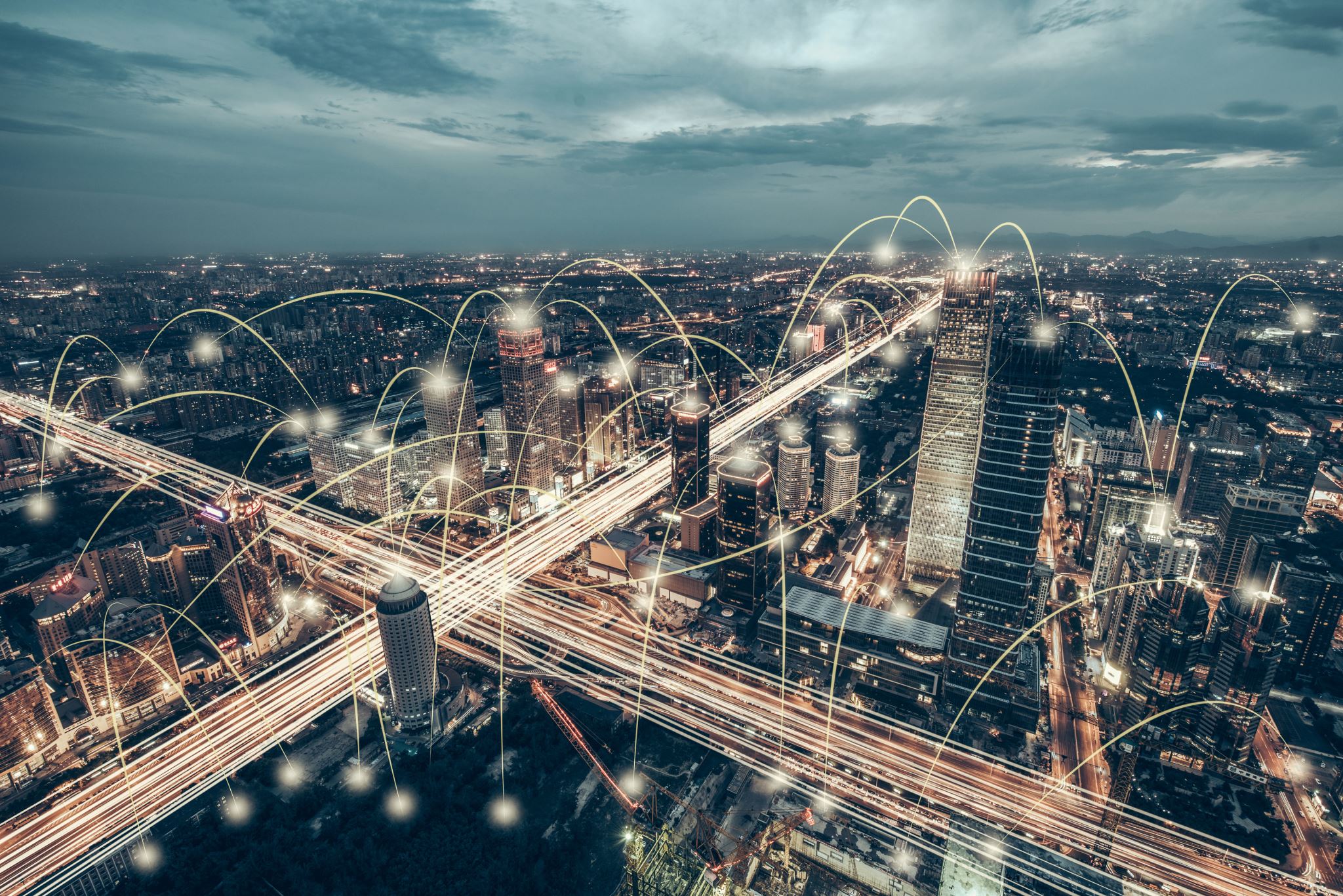 Future of AI
What is the future of AI? 
LLM Impact – AI – Stakeholders 

Is it about access? 
Is it about patients / clients?
Is it about internal business delivery? 

Agentic AI 
What do you think?
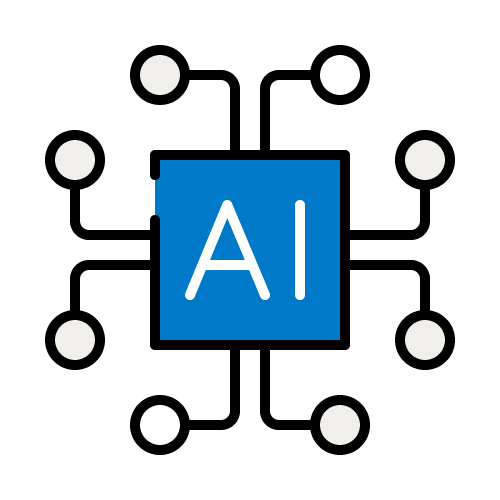 April Learning festival
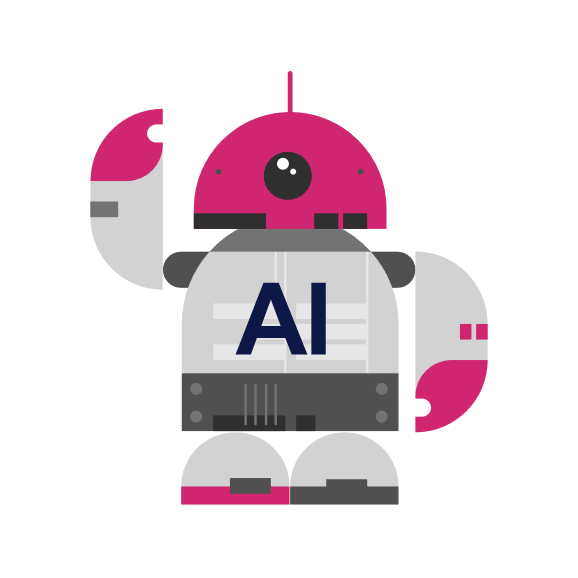 Thank you!
Connect with Craig Smith 
on LinkedIn
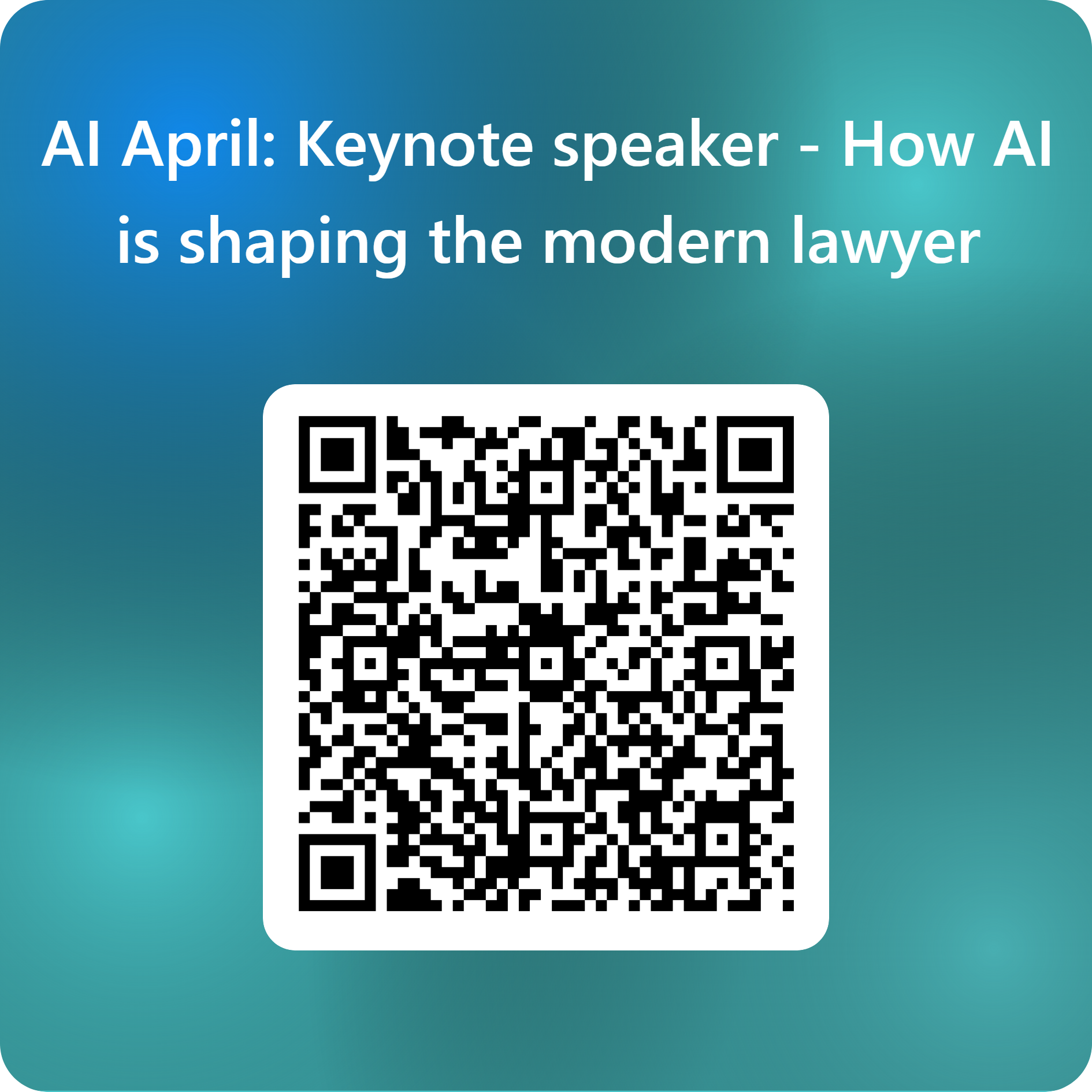